Сопоставьте предмет науки и методы изучения
Районирование территории России
9 класс
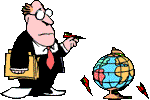 Районирование – важнейший метод изучения географии
Районирование – деление страны на районы, отличающиеся друг от друга природными, экономическими, историческими особенностями, условиями жизни людей.
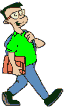 Функции районирования:
упорядочивание информации о территории;
синтез информации для её более глубокого понимания и выработки целостного представления о районах;
создание «образа района» - как для лиц, принимающих решение, так и для всего населения страны.
Народ любой страны должен представлять, в какой стране он живёт, а каждый житель – иметь хотя бы элементарное представление и о своём районе, и о других частях страны.
Варианты районирования
«сплошное» или «выборочное»;
«стабильное» или «плавающее»;
«объективное»  или «субъективное»;
иерархическое или одноуровневое;
проблемное или исследовательское;
индивидуальное или типологическое;
частное или комплексное;
однородное или узловое;
морфологическое, генетическое или функциональное.
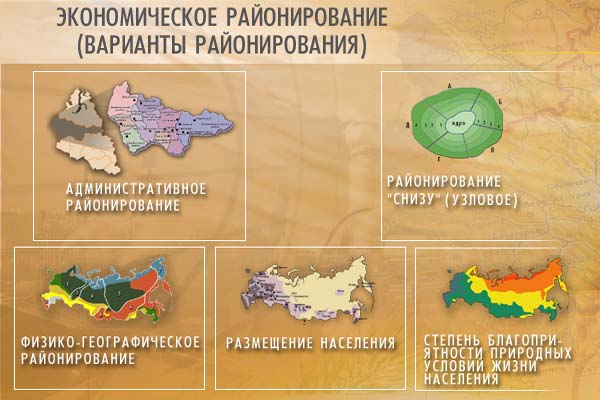 Варианты районирования в России
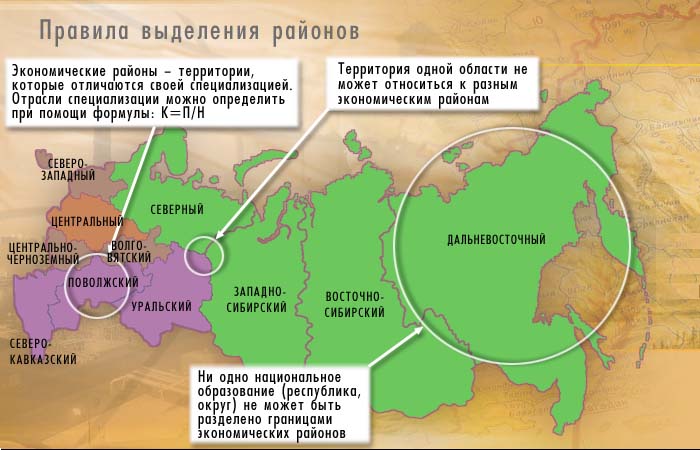 Задания для работы в группах
Задание № 1 – Макрорегионы  
                           России
Задание №2 –Условия       
                        специализации
Задание №3 – Схема расположения
                        районов
Задание №4 – Ранг соседства
Задание №1. Напишите названия макрорегионов и районов входящих в их состав.
Задание №2 Для развития отраслей специализации необходимо несколько условий. Сформулируйте их, заполнив рамки.
Специализация – это …
Задание №3.Схема изображает взаиморасположение российских районов. Надпишите их.
Северо-
Западный
Северо-
Кавказский
Западно-
Сибирский
Центральная
Россия
Поволжский
Дальне-
восточный
Восточно-
Сибирский
Уральский
Северный
Задание №4 Определите ранг соседства района с другими районами России и запишите результат в таблицу. Соседство первого порядка обозначайте цифрой 1, второго порядка – 2 и т.д. Для каждого района сложите полученные показатели соседства. Итог внесите в графу «Степень соседства». Чем меньше данный показатель, тем выгоднее расположен данный район в системе районов.